Groundwater Inundation & Rainfall
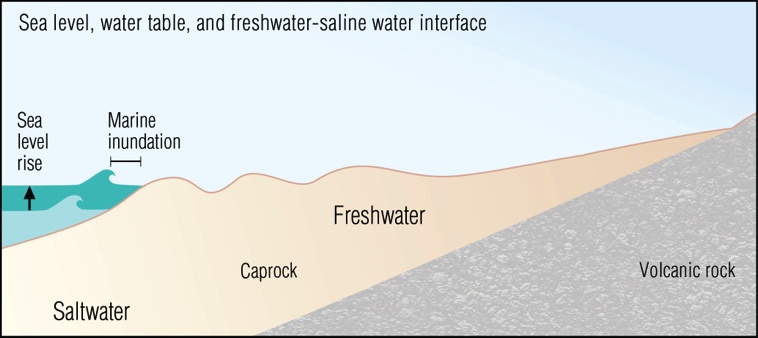 Precipitation
Lack of infiltration space
Backflow / lack of drainage
Rotzoll, K., and Fletcher, C. 2013, Assessment of groundwater inundation as a consequence of sea-level rise. Nature Climate Science
[Speaker Notes: So this underground body of water will rise and break out in especially low lying areas, and otherwise reduce the unsaturated zone.]
Modeling Groundwater and Rainfall under higher sea levels
Model multiple SLR scenarios (up to ~1m)
For each future sea level, model a range of historic rainfall events:
Mild, Moderate, Extreme
Outcomes:
Map locations where rainfall events cause flooding
Identify vulnerable infrastructure
Investigate flood frequency under higher sea levels
How will combinations of future SLR & rainfall compare to present-day flood levels? 
Will mild/moderate rainfall events in the future (with SLR)  flood levels that are considered extreme today?
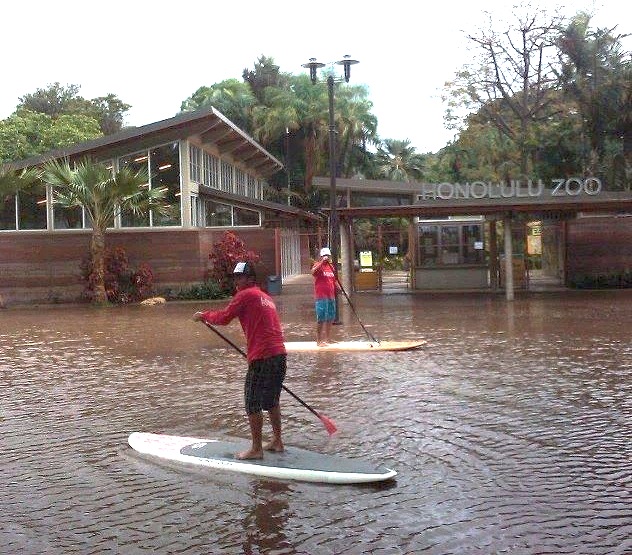